APPR Review
20%
StudentGrowth
60%
Multiple Measures
20%
StudentAchievement
Growth over time
Knowledge of Students & Student Learning
Compared toExpected Growth
Some VariablesConsidered
Knowledge of Content & Instructional Planning
20%
StudentGrowth
SLOs Required
InstructionalPractice
60%
Multiple Measures
Moment in timeor growth
LearningEnvironment
20%
StudentAchievement
Could be school-
wide measure
Assessment forStudent Learning
Local orPurchased
Professional Responsibilitiesand Collaboration
Some VariablesConsidered
SLOs Optional
ProfessionalGrowth
Growth over time
Compared toExpected Growth
Key ideas:
SED’s part; SED’s rules
When SED-provided score,must use SLOs
Defined HEDI point ranges
Some VariablesConsidered
20%
StudentGrowth
SLOs Required
60%
Multiple Measures
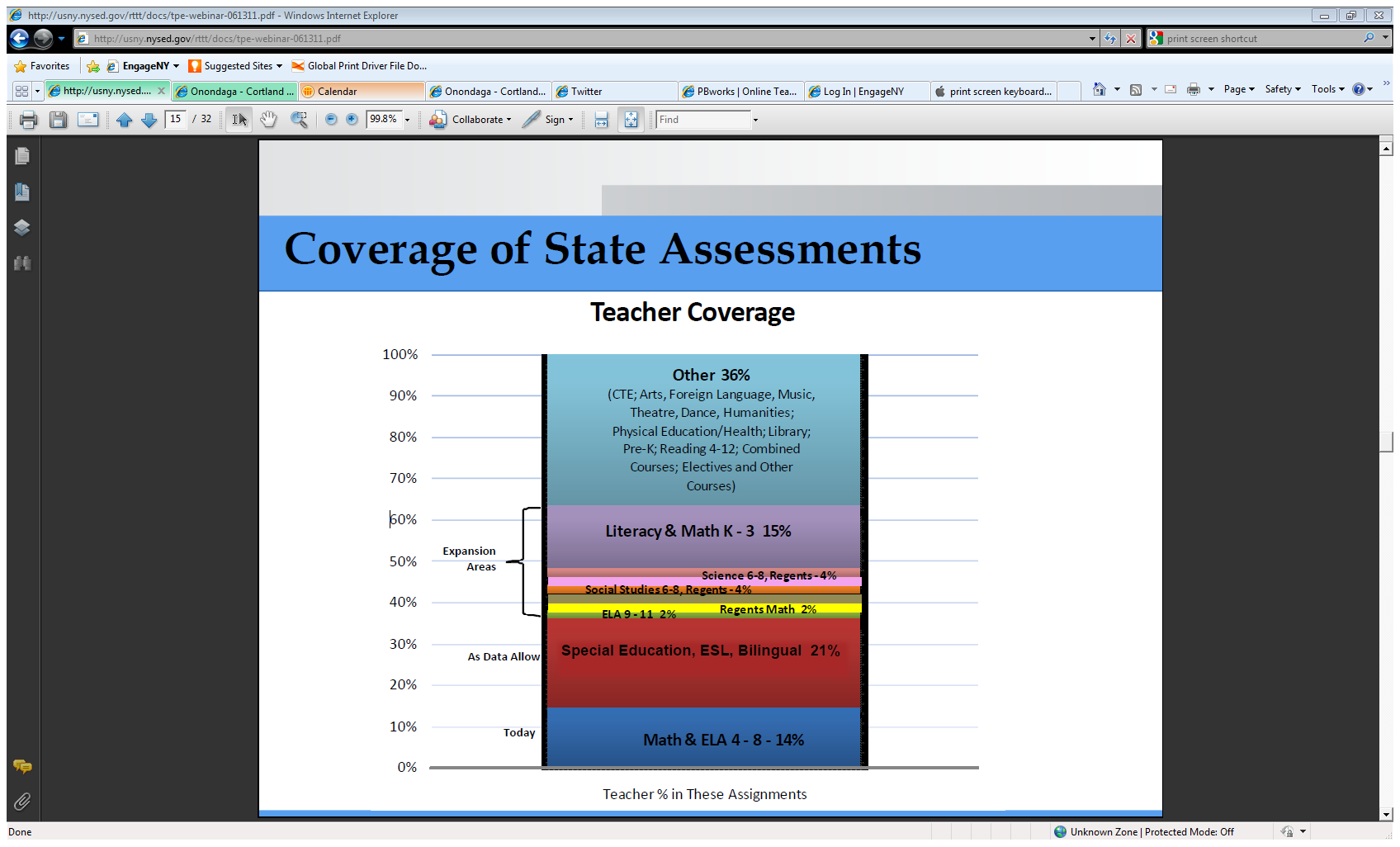 State
Determines SLO process
Identifies required elements
Requires use of State test
Provides training to NTs prior to 2012-13.
Provides guidance, webinars & videos
District
District goals & priorities
Match requirements to teachers
Define processes for before & after
Identify expectations
School
LE & teacher collaborate
LE approval
Ensure security
LE monitor & evaluation
Teacher
Works with colleagues & LE
SLOs
Key ideas:
A process must be locally determined (many districts using SLO process)
HEDI definitions (well-above, meet, below, well-below)
Several options, including state assessments in a different way
Score distribution monitored by SED
School-wide measures permitted
20%
StudentGrowth
60%
Multiple Measures
Moment in timeor growth
20%
StudentAchievement
Could be school-
wide measure
Local orPurchased
Some VariablesConsidered
SLOs Optional
Key ideas:
Knowledge of Students & Student Learning
At least 31 points based on observations (out of the total 60)
At least one observation unannounced (of the multiple observations)
Score distribution monitored by SED
Feedback gathering from parents or students must use approved tool
Stand alone goals not permitted
Knowledge of Content & Instructional Planning
InstructionalPractice
60%
Multiple Measures
LearningEnvironment
Assessment forStudent Learning
Professional Responsibilitiesand Collaboration
ProfessionalGrowth
Rubrics:
Knowledge of Students & Student Learning
In our BOCES, one of these three being used (so far):
FFT 2007 (ASCD)
FFT 2011 (Teachscape)
Professional Practice (NYSUT & NYSED)
Knowledge of Content & Instructional Planning
InstructionalPractice
60%
Multiple Measures
LearningEnvironment
Assessment forStudent Learning
Professional Responsibilitiesand Collaboration
ProfessionalGrowth
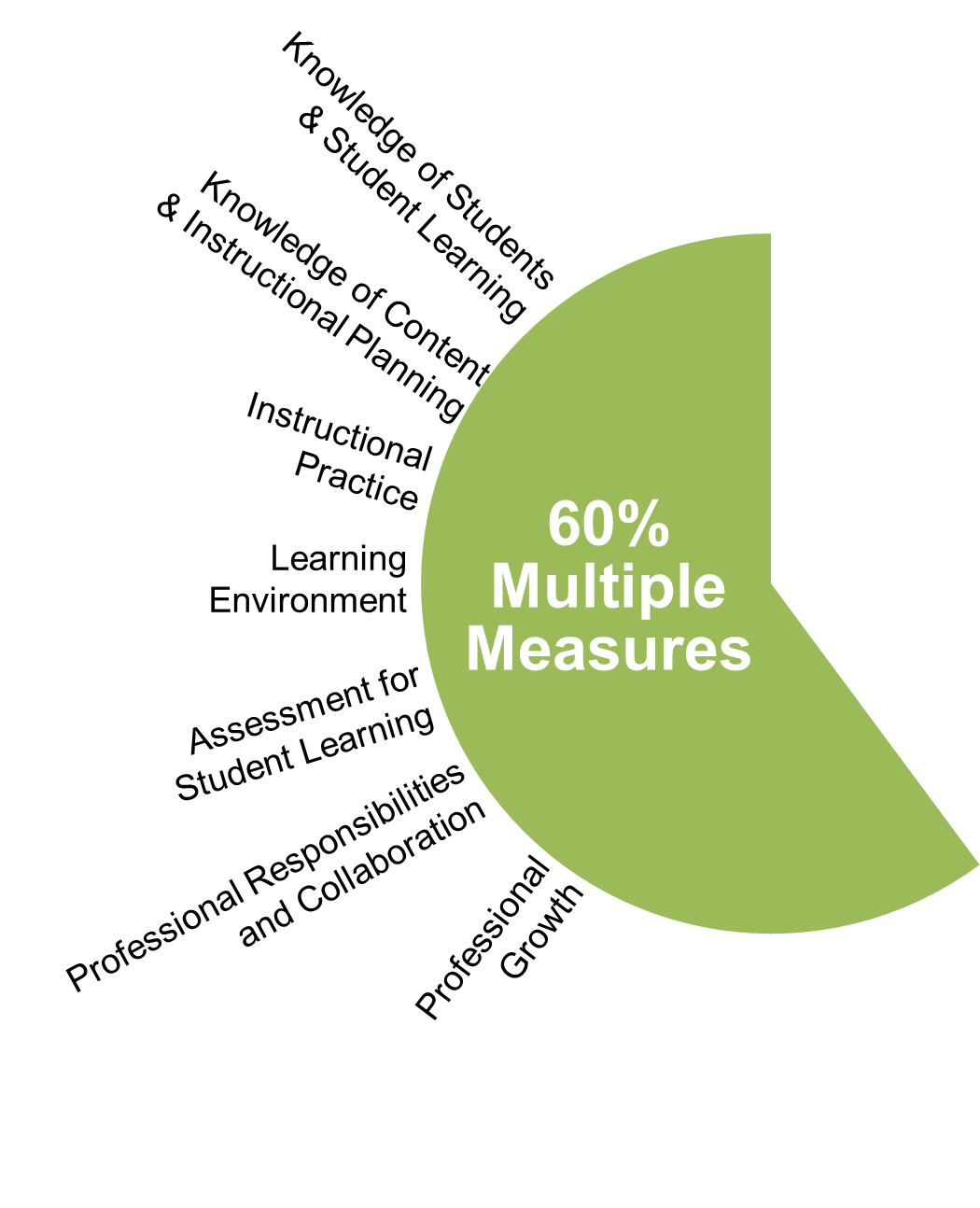 31-60 points
<29 points
Based on multiple observations
Use an approved rubric
Outside, impartial observation
Peer observation
Student feedback
Parent feedback
Other evidence of student development and performance  (lesson plans, portfolios, other artifacts)
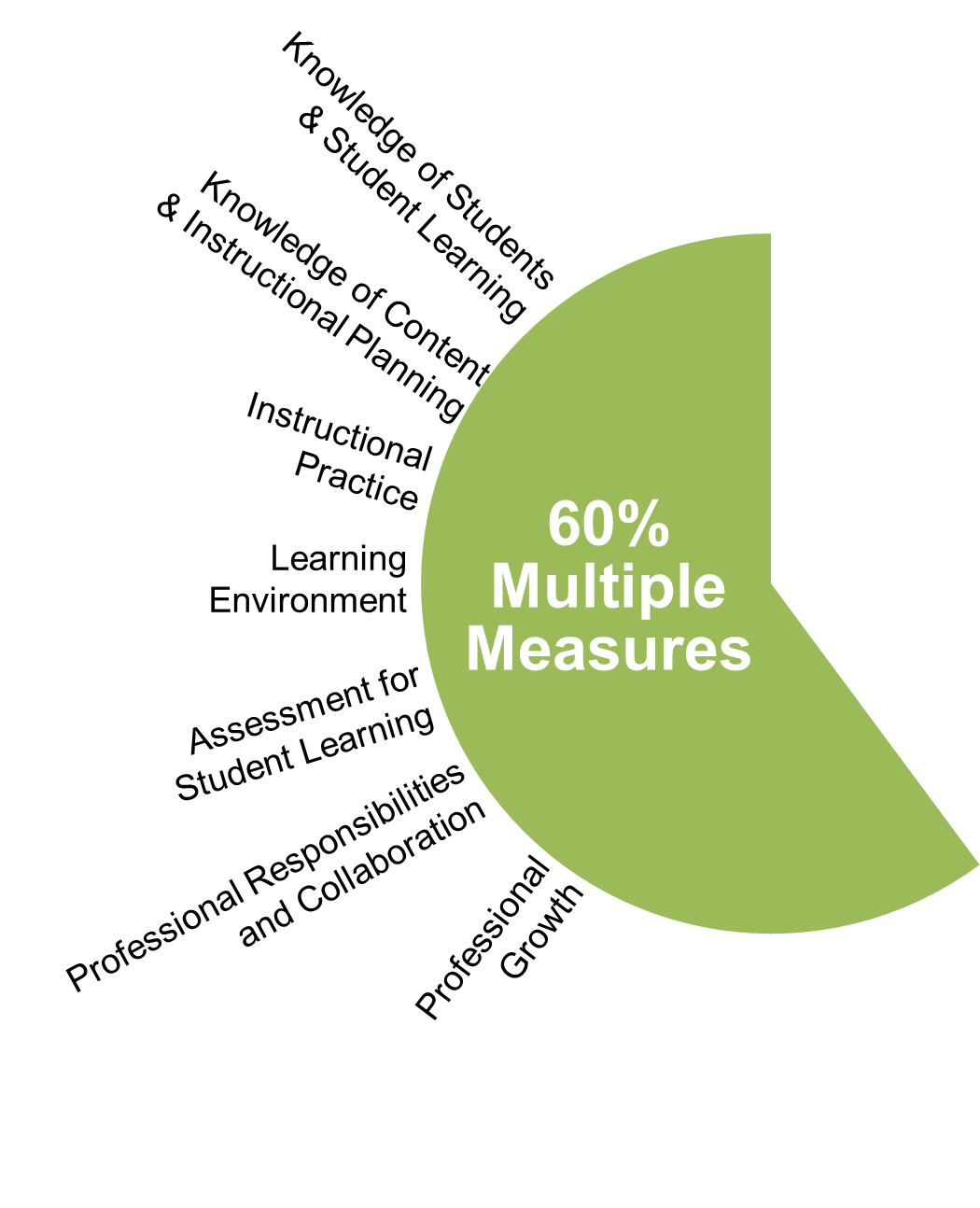 Could all be from the rubric
60 points
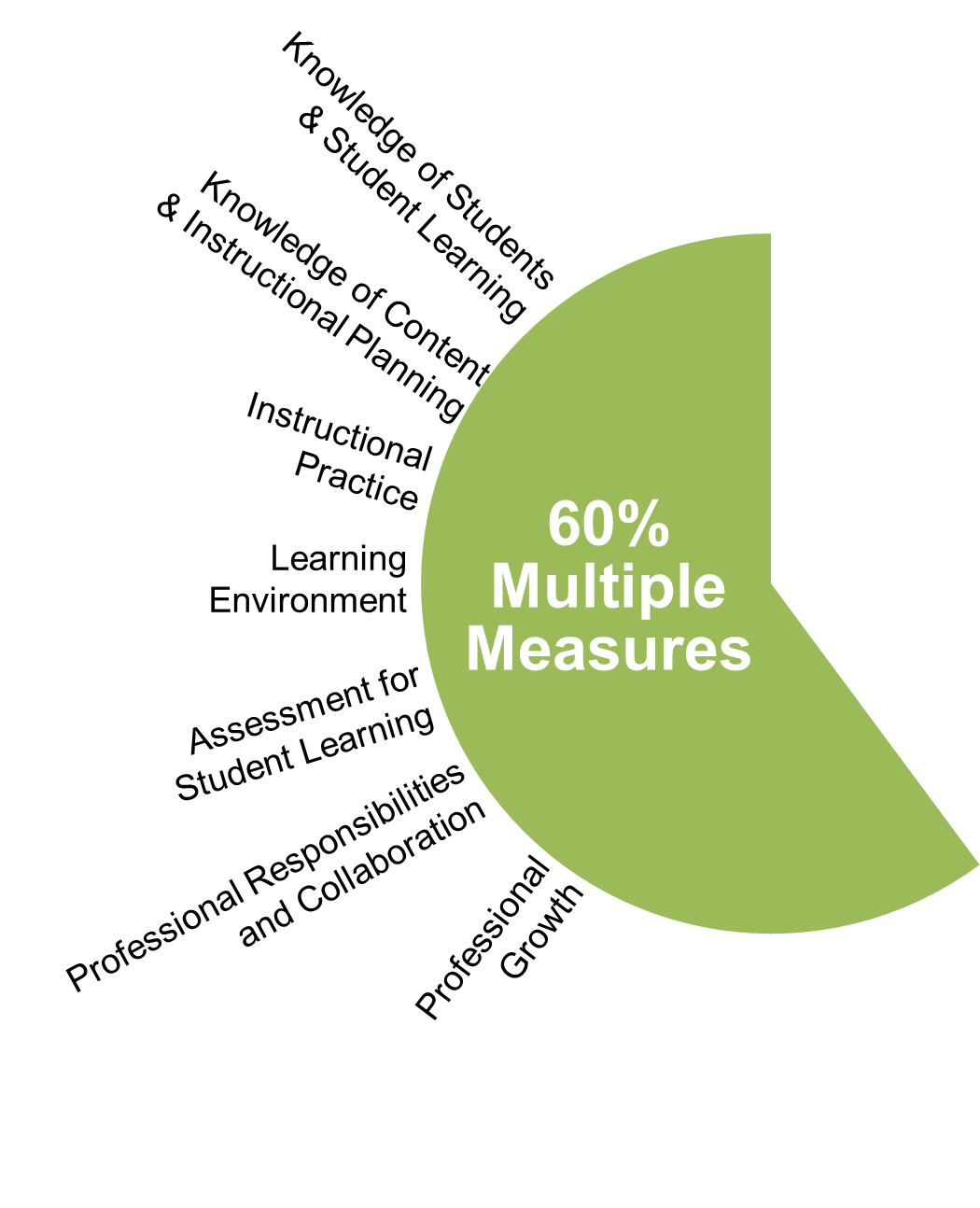 From the rubric from multiple observations
>31 points
From the list of other possibilities, would need system of point determination
<29 points
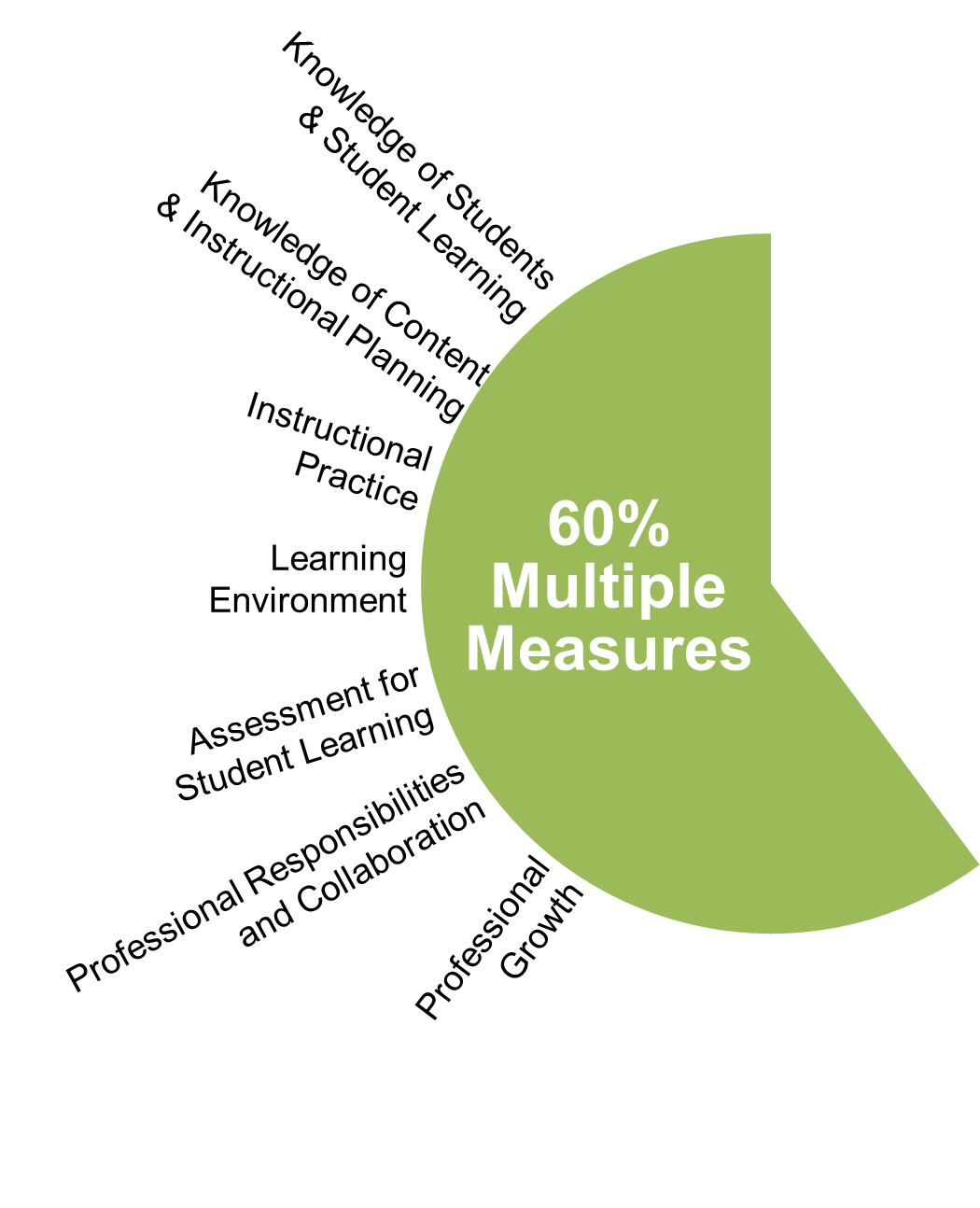 Rubrics:
FFT 2007
FFT 2011
NYS Practice
Four Domains
No cost to use rubrics
Can be used with 3rd party electronic systems
Four Domains
No cost to use rubrics
Can only be used with Teachscape electronic system
Several iterations
NYS Teaching Standards (7)
No cost to use rubrics
Can be used with 3rd party electronic systems
20%
StudentGrowth
60%
Multiple Measures
20%
StudentAchievement
Growth over time
Knowledge of Students & Student Learning
Compared toExpected Growth
Some VariablesConsidered
Knowledge of Content & Instructional Planning
20%
StudentGrowth
SLOs Required
InstructionalPractice
60%
Multiple Measures
Moment in timeor growth
LearningEnvironment
20%
StudentAchievement
Could be school-
wide measure
Assessment forStudent Learning
Local orPurchased
Professional Responsibilitiesand Collaboration
Some VariablesConsidered
SLOs Optional
ProfessionalGrowth
ELA/literacy
Quiz Time
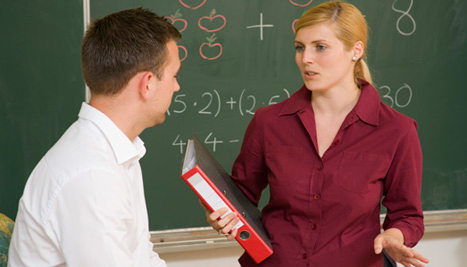 I already do this…
What might the shifts look like?What the shifts aren’t?
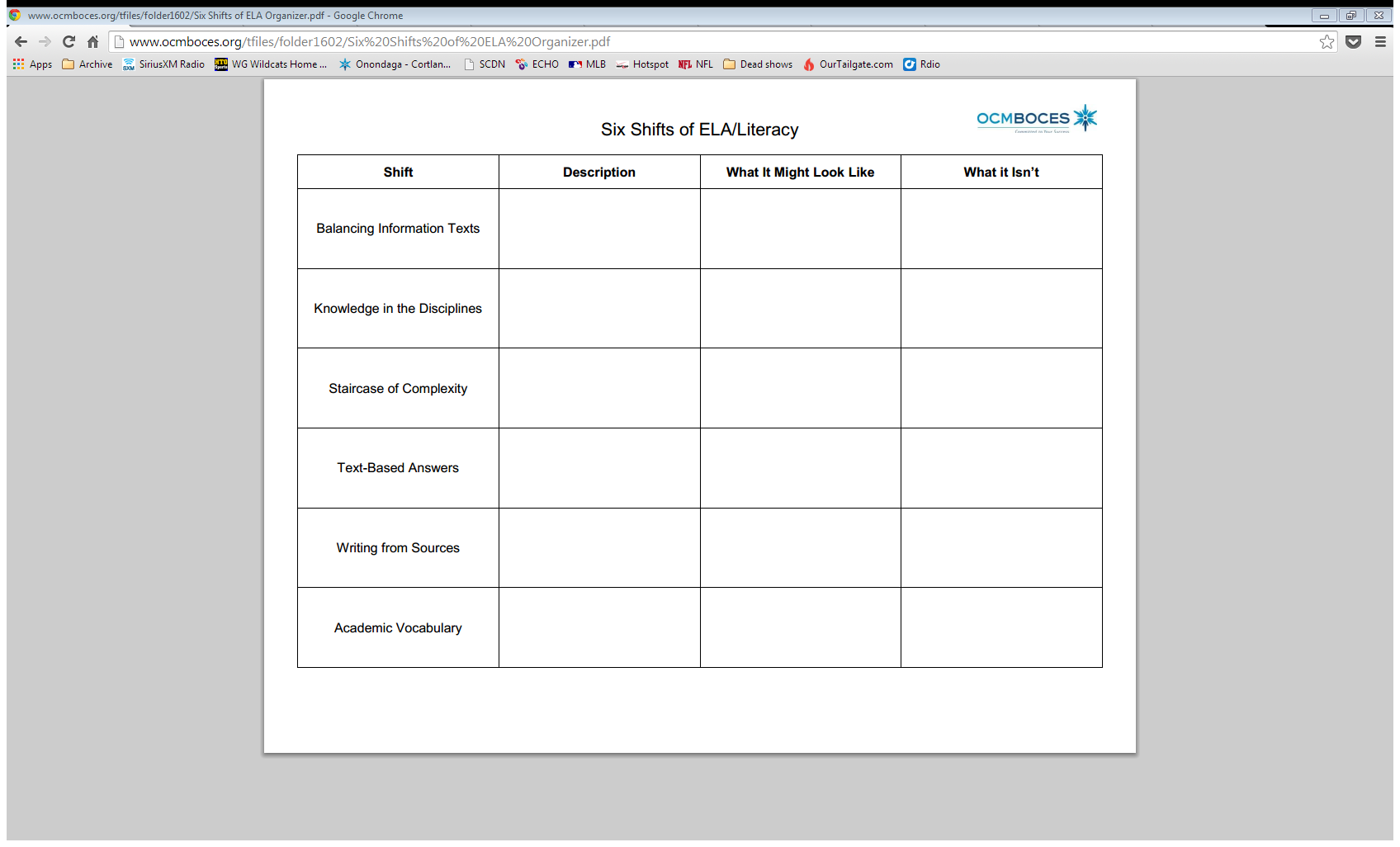 Six Shifts: ELA/Literacy
[Speaker Notes: Use Common Core Shifts ELA/Literacy: Planner in conjunction. Participants read through the expanded explanations of the shifts. Encourage discussion around the language used & what these shifts might mean in individual schools/districts.]
Interquartile Ranges Shown (25% - 75%)
1600
1400
1200
Text Lexile Measure (L)
1000
800
600
High
School
Literature
College
Textbooks
Military
High
School
Textbooks
Personal
Use
Entry-Level
Occupations
SAT 1,
ACT,
AP*
College
Literature
* Source of National Test Data: MetaMetrics
Shift 1: Balancing Informational and Literary Text
[Speaker Notes: This shift involves simply reading more informational text – balancing the amount of literature with informational text.  Elementary teachers are the students tour guide to world – to culture, to society.  Rather than telling students about what is happening out there, we need to have them read about it.  More literary non fiction, more information being conveyed through writing.  Less fiction.  Less telling and summarizing by the teacher.]
Shift 1: Balancing Informational and Literary Text
To what extent are you seeing this in your school? In all classes, or just ELA?
[Speaker Notes: This shift involves simply reading more informational text – balancing the amount of literature with informational text.  Elementary teachers are the students tour guide to world – to culture, to society.  Rather than telling students about what is happening out there, we need to have them read about it.  More literary non fiction, more information being conveyed through writing.  Less fiction.  Less telling and summarizing by the teacher.]
Shift 2: Knowledge in the Disciplines
25
[Speaker Notes: Students must be ready to handle more informational text.  In order to do this, teachers must work to build their own skills to deliver this
Instead of “telling” the students information, have them read about it.  We all must have a balance of accessing informational text; accessing non-fiction in general.  And, all content teachers 6-12, must do this as well.  The Common Core is asking that all teachers become reading teachers.  For example, instead of telling students about the Civil Rights Movement, teachers find text for them to read about the Civil Rights Movement.  The way that content should be delivered is through sources; through texts, through data, through information online.]
Shift 2: Knowledge in the Disciplines
To what extent are you seeing this in your school? In all classes, or just ELA?
26
[Speaker Notes: Students must be ready to handle more informational text.  In order to do this, teachers must work to build their own skills to deliver this
Instead of “telling” the students information, have them read about it.  We all must have a balance of accessing informational text; accessing non-fiction in general.  And, all content teachers 6-12, must do this as well.  The Common Core is asking that all teachers become reading teachers.  For example, instead of telling students about the Civil Rights Movement, teachers find text for them to read about the Civil Rights Movement.  The way that content should be delivered is through sources; through texts, through data, through information online.]
Shift 3: Staircase of Complexity
27
[Speaker Notes: Students must be reading in all content areas.  Increasingly complex texts throughout P-12. The Common Core is often defining grade level text complexity as texts that are 2-3 grade levels more complex than the current grade level texts in school so that they are actually prepared to access the complexity they encounter in careers and college.  Appendix B of the Common Core State Standards includes a list of texts that model levels of complexity for every grade level.  This is an important portion of standards and should be reviewed.]
Shift 3: Staircase of Complexity
To what extent are you seeing this in your school? In all classes, or just ELA?
28
[Speaker Notes: Students must be reading in all content areas.  Increasingly complex texts throughout P-12. The Common Core is often defining grade level text complexity as texts that are 2-3 grade levels more complex than the current grade level texts in school so that they are actually prepared to access the complexity they encounter in careers and college.  Appendix B of the Common Core State Standards includes a list of texts that model levels of complexity for every grade level.  This is an important portion of standards and should be reviewed.]
Shift 4: Text Based Answers
29
[Speaker Notes: Students need to develop the ability to engage in rich, evidence-based dialogue about a text they have read.  Having students have conversations about text and teachers’ facilitation of these conversations, requires a higher level of sophistication for both teachers and students.  Rather than the quicker connections between text and self, teachers must now train students to stay in the text, to draw conclusions and make arguments about the text and do so through the text itself.  Teachers will often be asking, “where do you see that in the text?  What paragraph?  What sentence?  What word?”  students must begin to think and argue through and with texts by constantly being asked to find evidence in what they have read.]
Shift 4: Text Based Answers
To what extent are you seeing this in your school? In all classes, or just ELA?
30
[Speaker Notes: Students need to develop the ability to engage in rich, evidence-based dialogue about a text they have read.  Having students have conversations about text and teachers’ facilitation of these conversations, requires a higher level of sophistication for both teachers and students.  Rather than the quicker connections between text and self, teachers must now train students to stay in the text, to draw conclusions and make arguments about the text and do so through the text itself.  Teachers will often be asking, “where do you see that in the text?  What paragraph?  What sentence?  What word?”  students must begin to think and argue through and with texts by constantly being asked to find evidence in what they have read.]
Shift 5: Writing from Sources
31
[Speaker Notes: This is evidence based WRITING about texts.  We are shifting away from an overemphasis on narrative writing because it is a skill not often demanded by career and college. What IS demanded by career and college is to synthesize and react to what we have read.  Therefore, the Common Core asks that students, across content areas, are being asked to interact with and make arguments through sources – texts, data, etc.  Students must be trained to use the evidence they collect from what they read in order to form cogent and convincing argument in the text they produce.]
Shift 5: Writing from Sources
To what extent are you seeing this in your school? In all classes, or just ELA?
32
[Speaker Notes: This is evidence based WRITING about texts.  We are shifting away from an overemphasis on narrative writing because it is a skill not often demanded by career and college. What IS demanded by career and college is to synthesize and react to what we have read.  Therefore, the Common Core asks that students, across content areas, are being asked to interact with and make arguments through sources – texts, data, etc.  Students must be trained to use the evidence they collect from what they read in order to form cogent and convincing argument in the text they produce.]
Shift 6: Academic Vocabulary
33
[Speaker Notes: What the Common Core is asking of us is to consistently develop students ability to use and access words that are showing up in everyday vocabulary but that  are slightly out of reach for our students.  
It is really about giving students the right tools.  There are certain words that are great tools as the students will see them in lots of context; when they read, across different disciplines etc.  There are other words that are interesting and may come up in certain areas; content specific words like “amoeba;” or there are other words that are sort of esoteric and interesting but they are not words that students will confront frequently as they read.  
It is important to be strategic about the kind of vocabulary we are teaching.  We need to consider what category these words fall in to.  
Isabel Beck talks about Tier I words as very common words, Tier 2 as words that are powerfully useful and frequently occurring and Tier 3 as domain-specific words.  The challenge is in figuring out which words are Tier 2 words and which words to teach.  This takes careful planning.  
 it is important to understand the nuances between words, people tend to over rely on synonyms – i.e.. happy and pleased.  The author makes a choice between these words.  To identify these Tier 2 words it is important to understand what the author is conveying and also to know what words are really going to occur most frequently.
 Regarding synonyms, fewer words may be taught but also teach the web of words around them.  The goal is for the students to not only know the words as a reader, but invest in the words as a writer.]
Shift 6: Academic Vocabulary
To what extent are you seeing this in your school? In all classes, or just ELA?
34
[Speaker Notes: What the Common Core is asking of us is to consistently develop students ability to use and access words that are showing up in everyday vocabulary but that  are slightly out of reach for our students.  
It is really about giving students the right tools.  There are certain words that are great tools as the students will see them in lots of context; when they read, across different disciplines etc.  There are other words that are interesting and may come up in certain areas; content specific words like “amoeba;” or there are other words that are sort of esoteric and interesting but they are not words that students will confront frequently as they read.  
It is important to be strategic about the kind of vocabulary we are teaching.  We need to consider what category these words fall in to.  
Isabel Beck talks about Tier I words as very common words, Tier 2 as words that are powerfully useful and frequently occurring and Tier 3 as domain-specific words.  The challenge is in figuring out which words are Tier 2 words and which words to teach.  This takes careful planning.  
 it is important to understand the nuances between words, people tend to over rely on synonyms – i.e.. happy and pleased.  The author makes a choice between these words.  To identify these Tier 2 words it is important to understand what the author is conveying and also to know what words are really going to occur most frequently.
 Regarding synonyms, fewer words may be taught but also teach the web of words around them.  The goal is for the students to not only know the words as a reader, but invest in the words as a writer.]
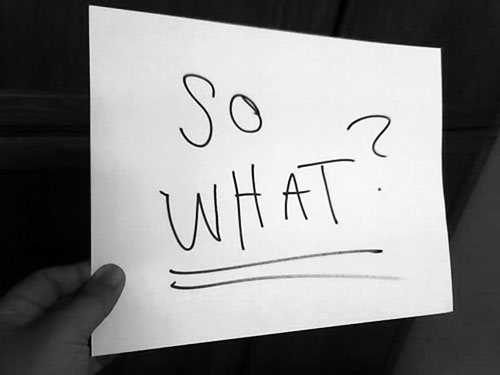 Divide 100% of your staff between:
What is your next step(s)?
[Speaker Notes: NOTES]
Are you seeing this in your school?What are you going to do about it?
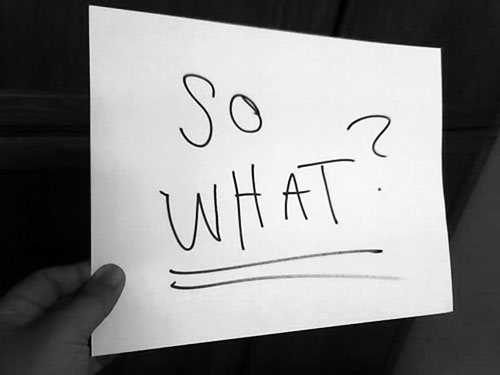 Let’s Go in to a Classroom
Collect evidence
Clean it up
Label it
Sort it
Look at the rubric
Growth Producing Feedback
Conversations (example)
Continuum of conversations
Have a plan
Your opening line
39
[Speaker Notes: NOTES]
So What are YouGoing to Do About it?
Implications for your context
Individual reflection
Share at your table or whole group
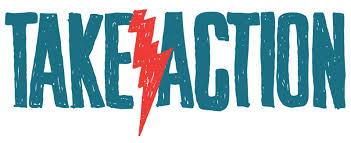